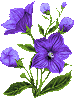 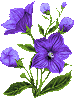 Урок –  путешествие в сказку
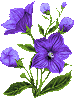 (По мотивам русской народной сказки «Колобок»)
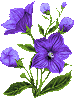 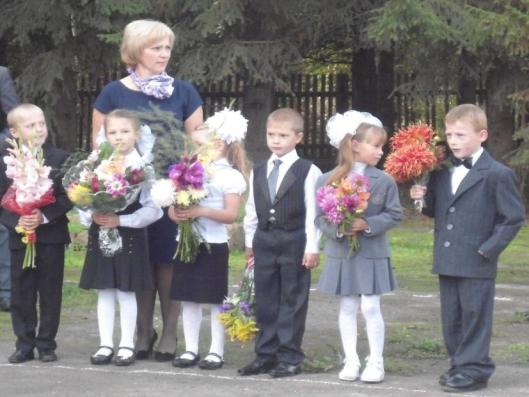 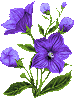 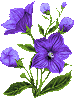 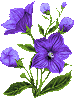 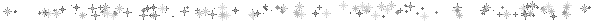 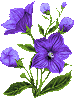 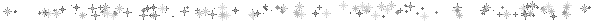 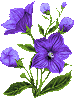 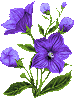 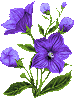 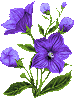 Математика.  1 класс.
Нумерация чисел второго десятка. Закрепление.
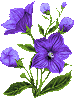 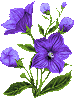 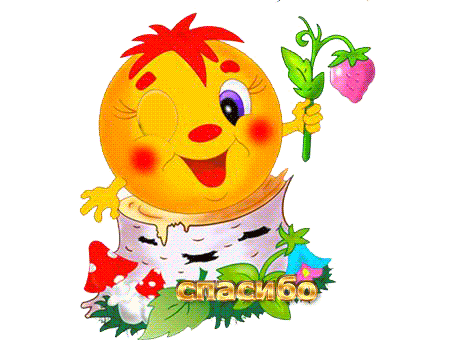 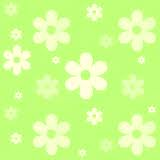 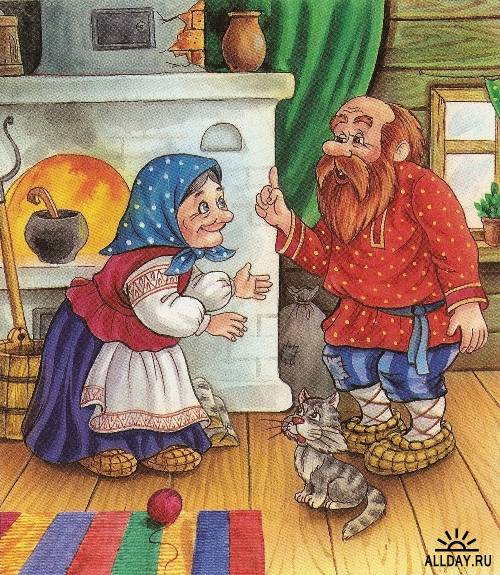 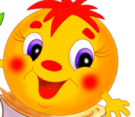 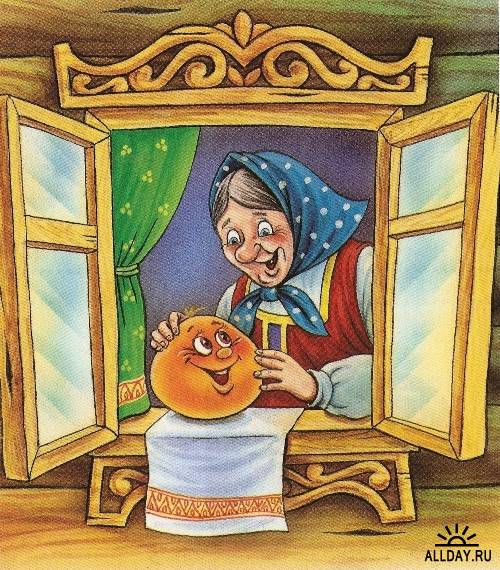 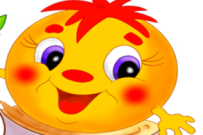 Вставь пропущенные числа:
20,     ,18,17,     ,     ,     ,     ,12,     ,10,    ,    ,7,    ,    ,    ,3,    ,1
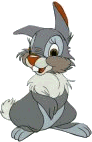 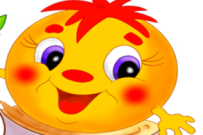 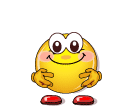 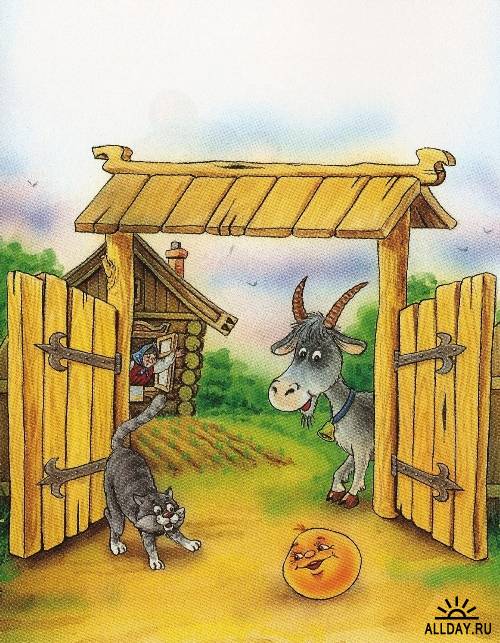 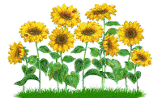 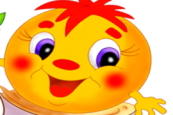 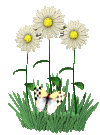 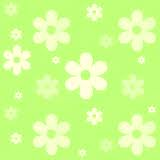 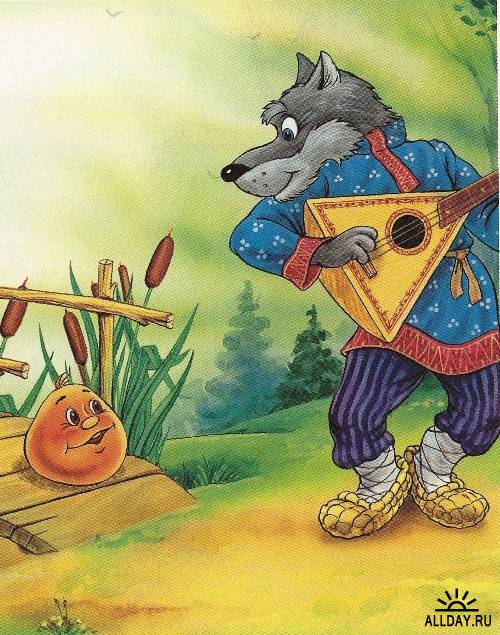 С песней, милый не спеши.
А примеры мне реши,
А вот как ты все решишь 
Дальше смело побежишь.
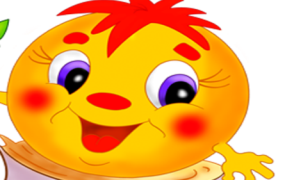 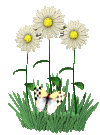 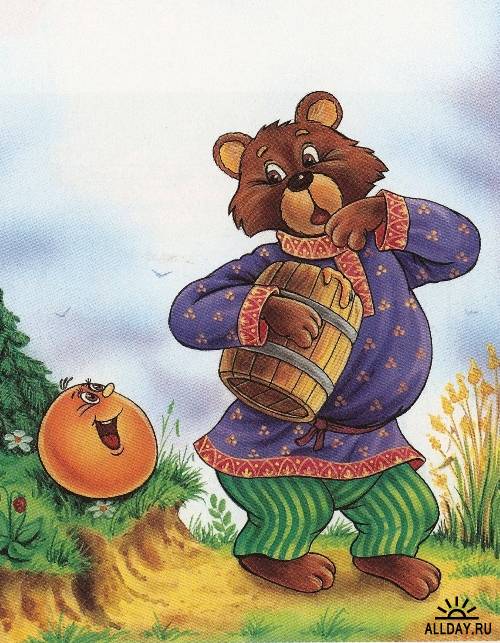 Ты не пой мне колобок!.
Не заговаривай зубок!
Лучше ты реши дружок
«Хитрые» задачки.
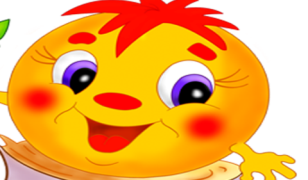 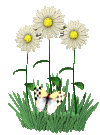 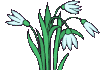 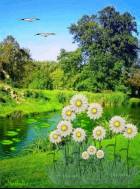 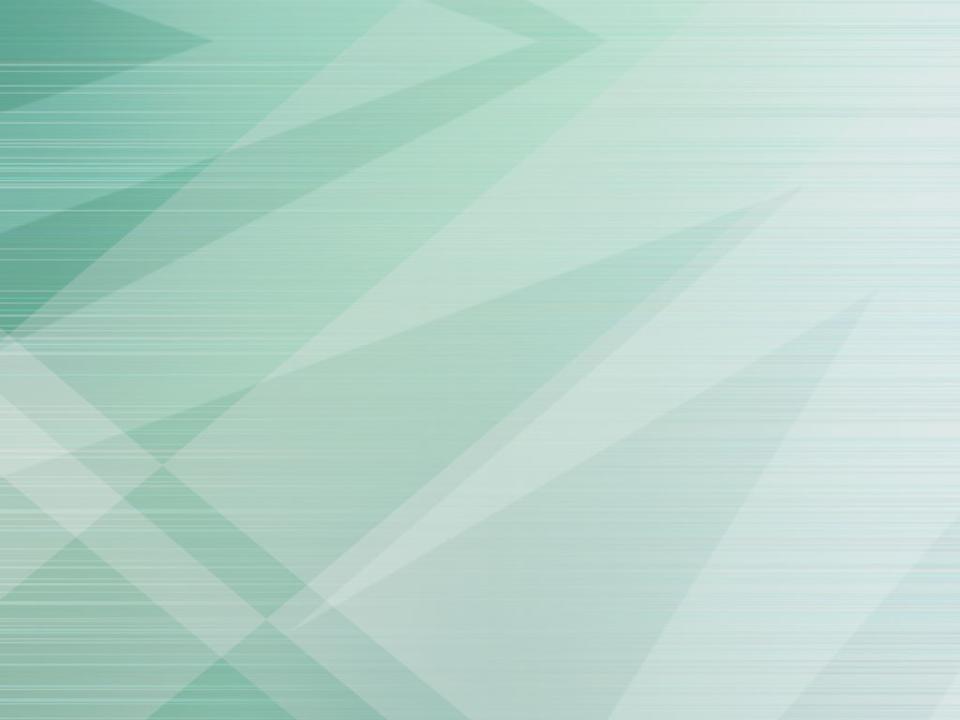 Катился  Колобок, катился,
докатился до ручья 
Задумался Колобок: 
«Как перебраться через ручей?
Давайте построим для него кораблик.
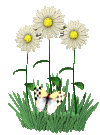 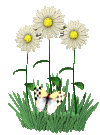 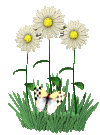 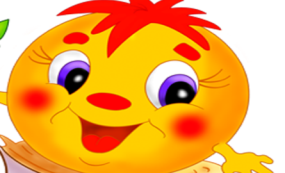 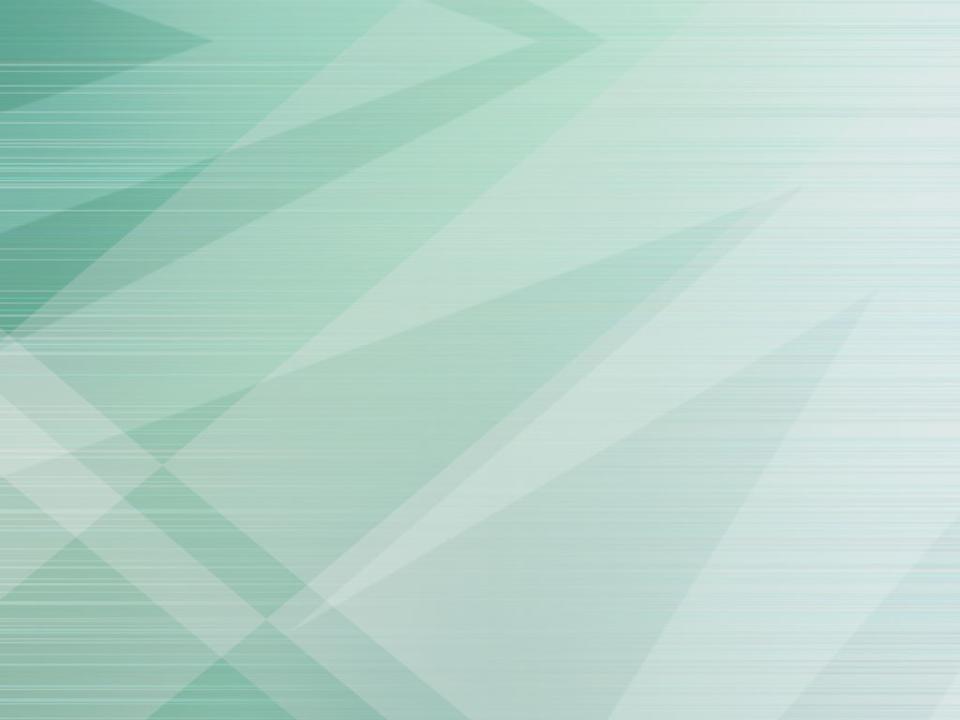 Из каких фигур построим корабль?
10
3
7
11
4
2
6
5
9
1
8
Ответ: 3,4,5,6,7,9,11
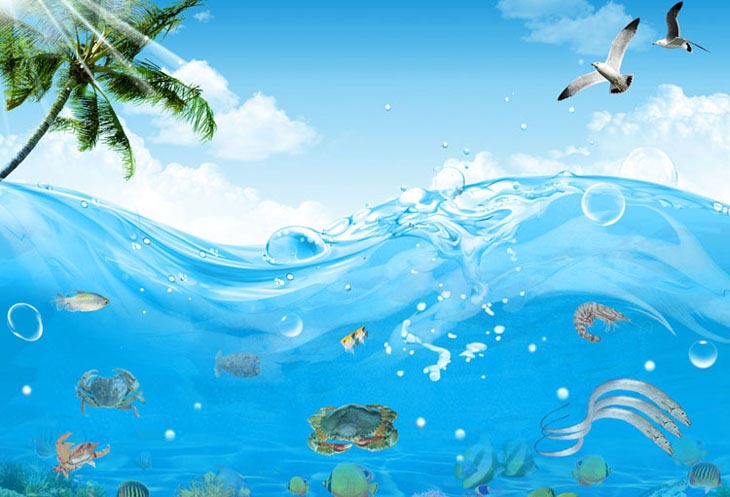 Закатился Колобок на кораблик и поплыл.
Вокруг него много примеров.
 И начал он думать , как их решить.
10+6=16
12-2=10
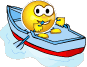 10+2=12
13-3=10
10+10=20
18-8 = 10
Съем тебя я колобочек!
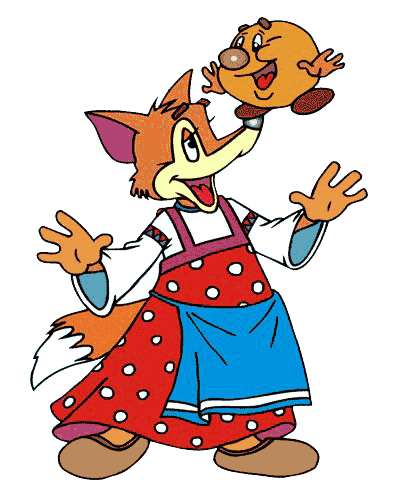 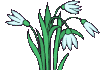 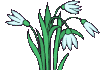 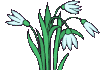 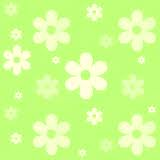 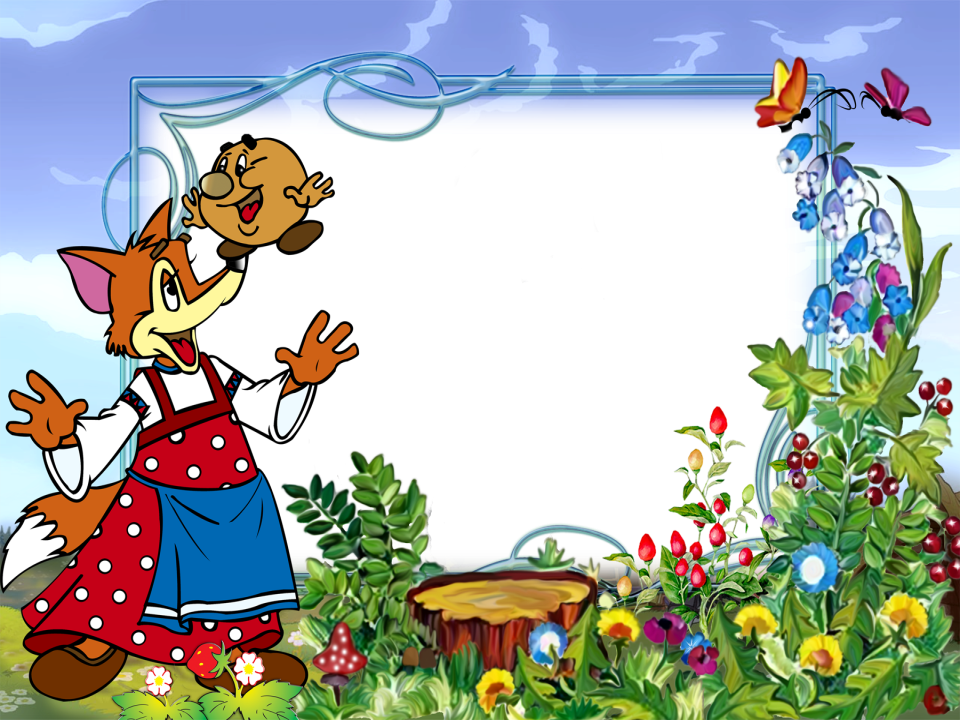 Мы лиса 
тебя проучим!
Колобочка, 
не получишь!
Колобочка 
мы спасем
Бабе с дедом
отнесем.
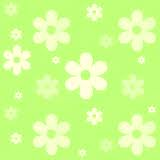 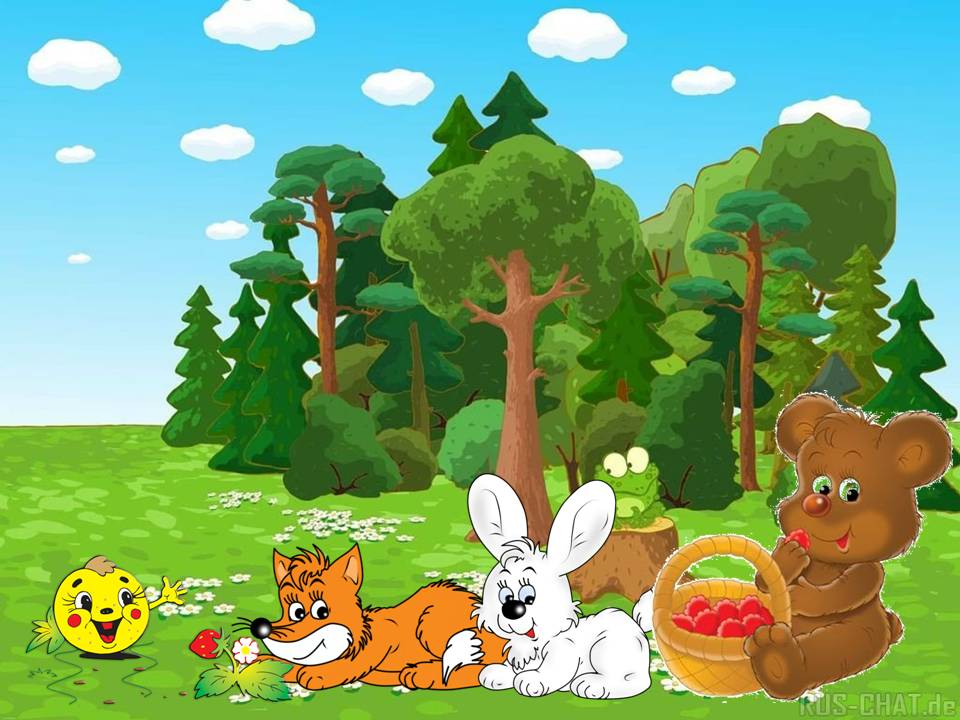 Поняли лесные жители, что дружить веселей, чем ссориться. И стали они настоящими друзьями!!!
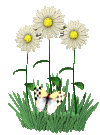 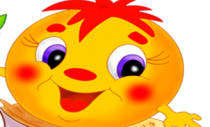 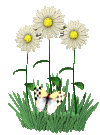 Чем мы занимались на уроке?
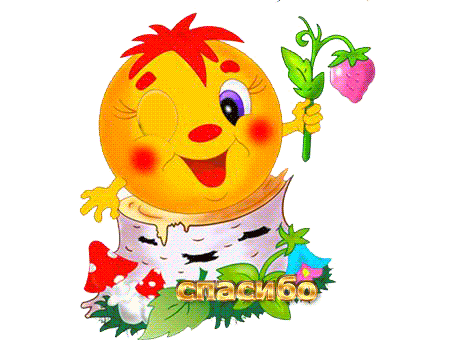 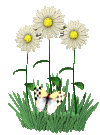 Молодцы !
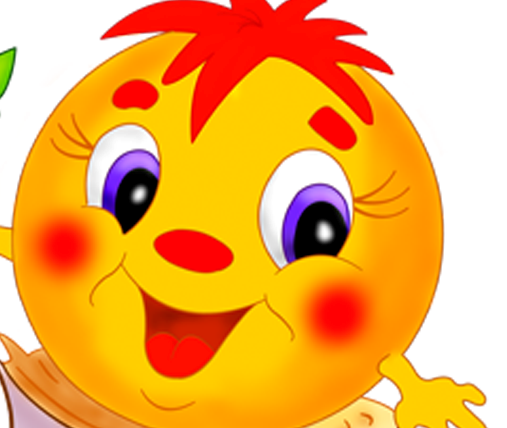